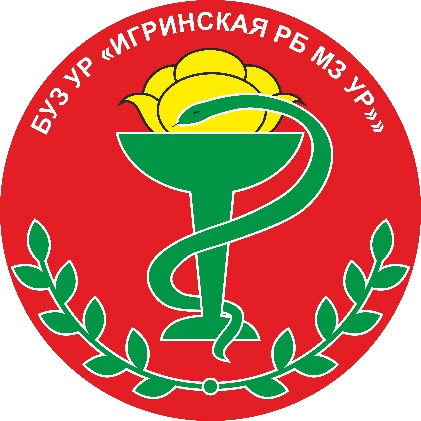 БУЗ УР «Игринская РБ МЗ УР»
Главный врач 
Надежда Павловна Поздеева
Реализация национальных проектов в игринском районе
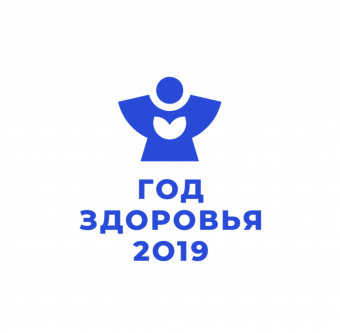 30.01.2020 г.
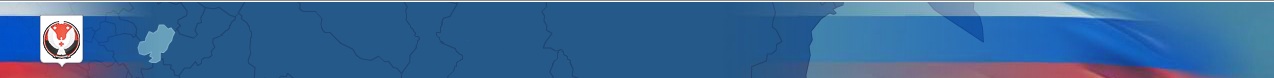 Указ Президента Российской Федерации от 07.05.2018 № 204  «О национальных целях и стратегических задачах развития Российской Федерации на период до 2024 года»
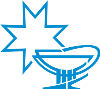 Национальные проекты
Региональные проекты
Демографические показатели
Население (01.01.2019 г.):
35 998 человека: 
Убыло за 3 года -1066 чел.
18732 женщин, в т.ч. 6805 женщин фертильного возраста;
детей до 17 лет – 8983 (24,9%);
 лиц трудоспособного возраста -  18040 (50,1%), лиц в трудоспособном возрасте за 3 года уменьшилось на 1823 человека.
 родилось 385 детей
Естественный прирост населения -2,8 (-2,9 в 2018 году).
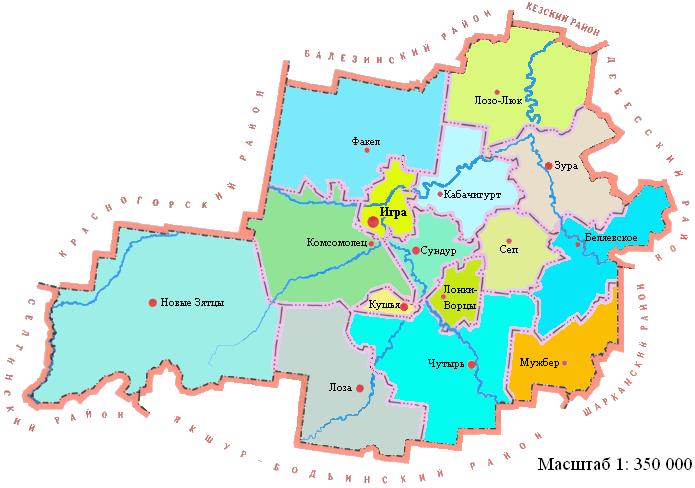 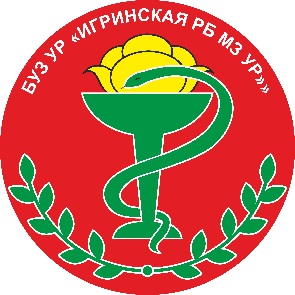 1   Развитие первичной медико-санитарной помощи
Цель проекта – обеспечение оптимальной доступности для населения (в том числе для жителей населенных пунктов, расположенных в отдаленных местностях)
В Игринском районе работал Передвижной медицинский комплекс БУЗ УР «Глазовская МБ МЗ УР» в апреле-мае и октябре. С 19.11.19 по району начал работать Игринский передвижной медицинский комплекс с флюорографом. Осмотрено 1419 человек, из 54 населенных пунктов. 
В Игринской РБ создано 4 мобильных бригады (педиатрическая, терапевтическая и 2 комплексные для проведения профилактических осмотров детей в ДДУ и школах и взрослых пациентов на дому), всего осмотрено 2863 пациентов старше 18 лет и 100% детского населения – 7816.
В целях обеспечения экстренной госпитализации пациентов в Игринский район с августа 2019 г. прилетает санитарный транспорт - вертолет «АНСАТ», оснащенный необходимым медицинским оборудованием, всего транспортировано 10  пациентов из Игринской РБ в 1РКБ
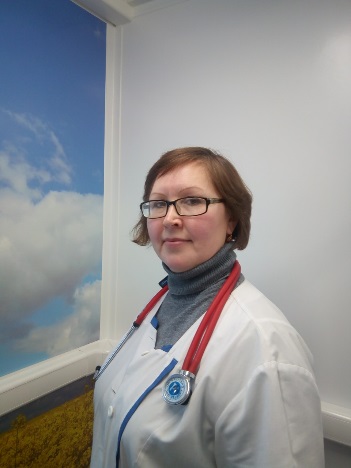 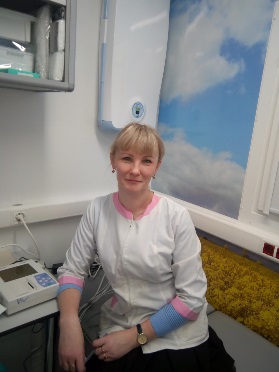 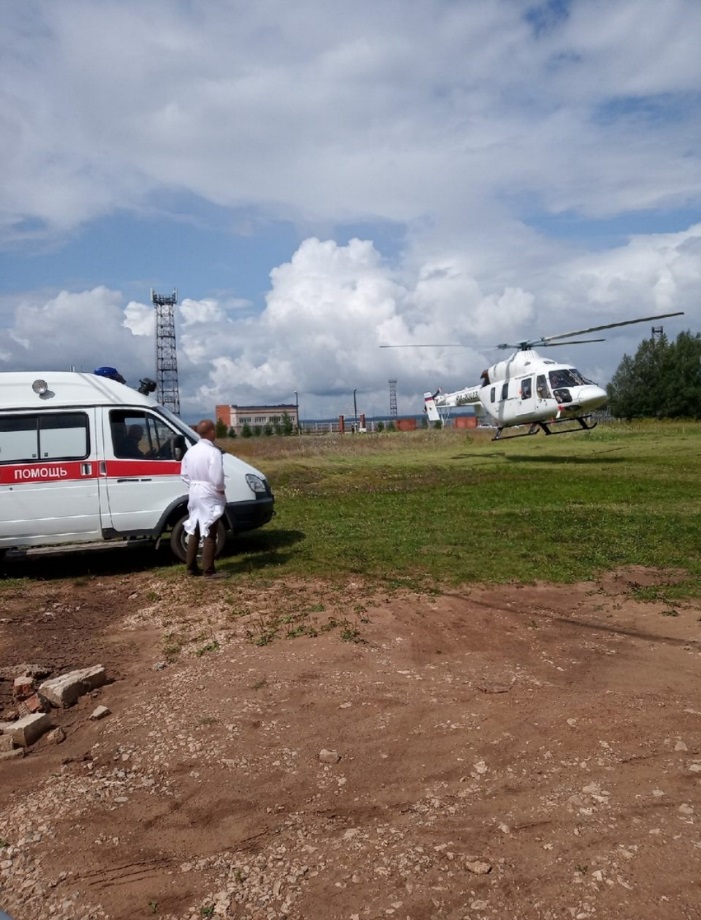 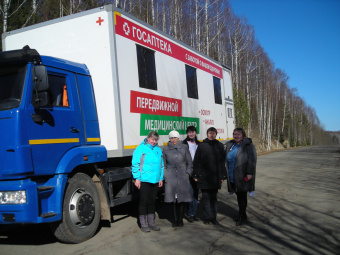 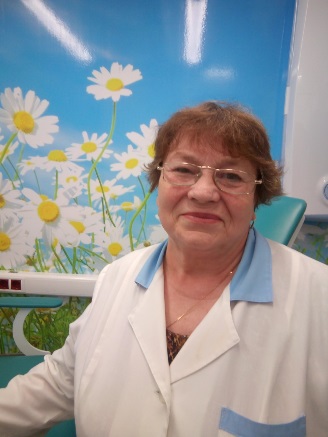 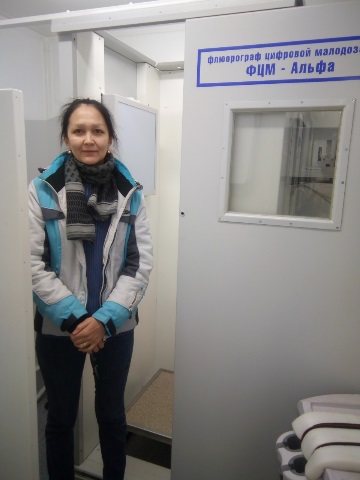 2   Борьба с онкологическими заболеваниями
Проект направлен на снижение смертности от онкологических заболеваний.
Открытие центра амбулаторной онкологической помощи (ЦАОП) 1 октября 2019 года на базе БУЗ УР «Игринской РБ МЗ УР» для Игринского, Кезского, Дебесского и Красногорского районов. За год пролечено 134 пациента.
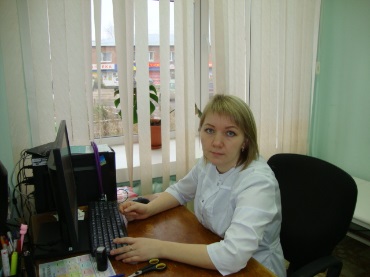 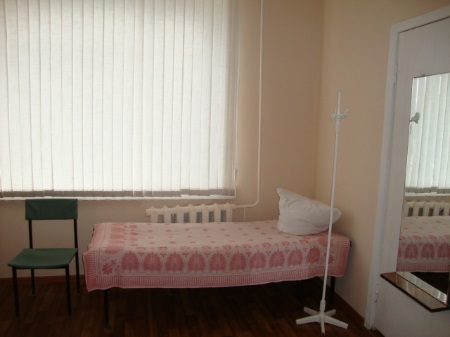 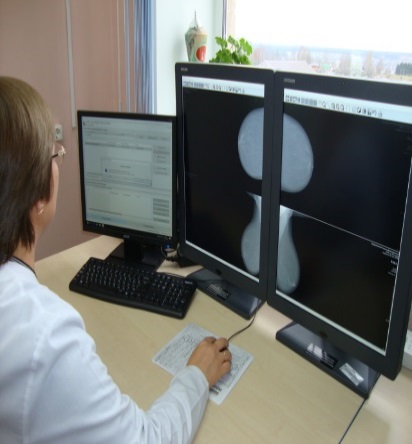 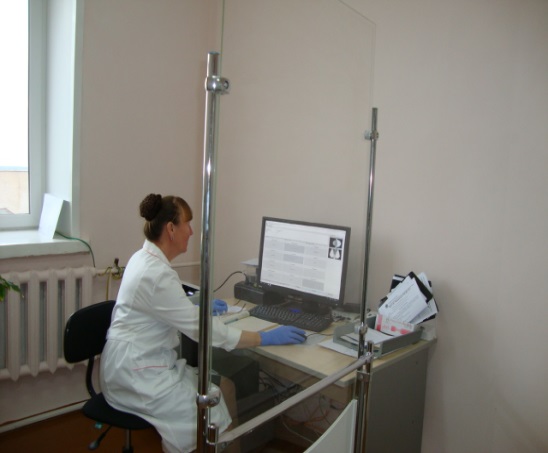 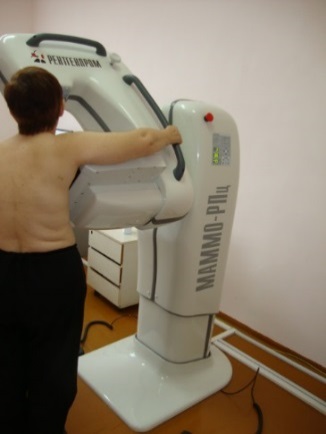 С  16.07.2019 года поставлен и введен в эксплуатацию  цифровой маммограф, обследовано 1160 женщин (4032 исследований).
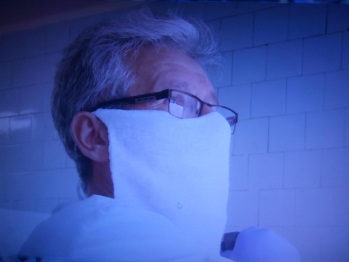 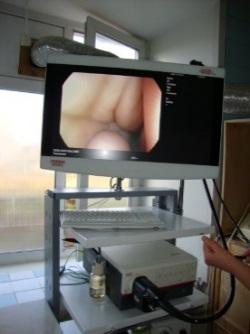 С 24.09.2019 г поставлен и введен в эксплуатацию видеоэндоскопический комплекс: проведено видеогастроскопии - 201  и видеоколоноскопии – 22.
В конце декабря поступил 
аппарат экспертного 
класса для ультразвуковой
диагностики.
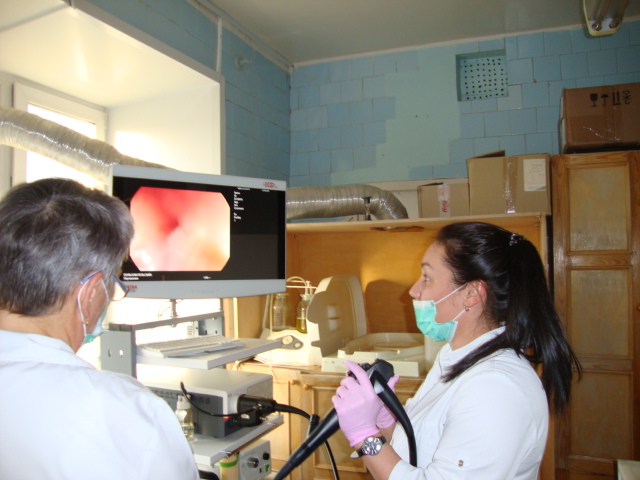 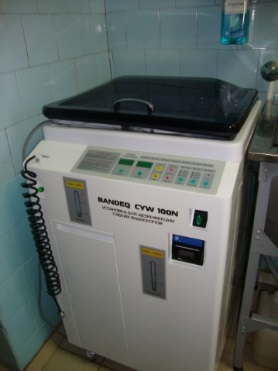 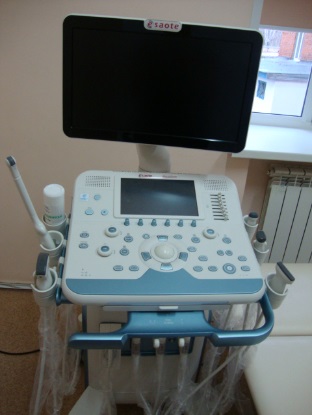 3  Борьба с сердечно-сосудистыми заболеваниями
Цель проекта - снижение смертности от сердечно-сосудистых заболеваний.
В рамках регионального проекта «Борьба с сердечно-сосудистыми заболеваниями» продолжается работа в первичном сосудистом центре по ОНМК и ОКС, помощь оказывается населению Игринского, Кезского, Дебесского и Селтинского районов.
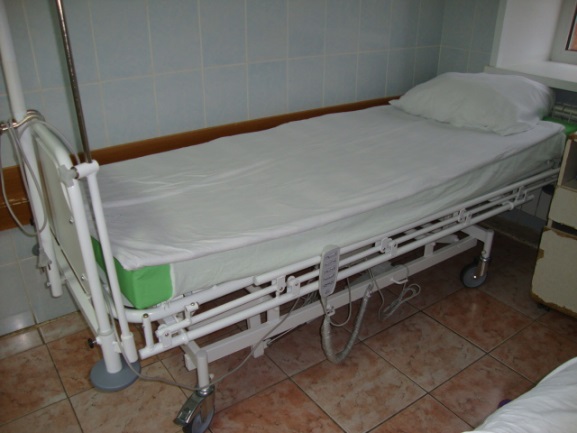 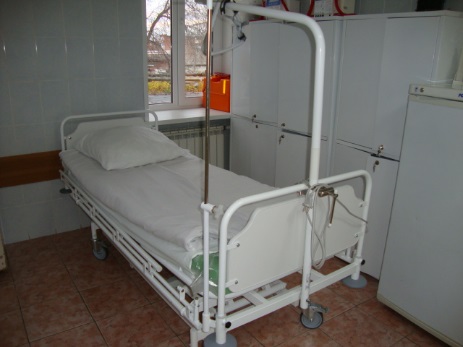 За 2019 г. пролечено в стационаре 449 пациента с острым нарушением кровообращения и 179 с острым коронарным синдромом.
28 августа  2019 году в ПСО поступили функциональные кровати - в количестве 21 шт. (17 в отделение и 4 в отделение реанимации).
Итогом проектов по онкологии и сердечно-сосудистых заболеваний снижение 
общей смертности на 24 случая (на 5%), в сравнении с прошлым годом, в том числе по онкологии на 4 случая.

       Увеличилась доля злокачественных новообразований, выявленных на ранних стадиях (I – II стадии), % в 2018 г. -53,2, в 2019 году – 54,3.
4. Программа развития детского здравоохранения, включая создание современной инфраструктуры оказания медицинской помощи детям
Проект направлен на качественное проведение профилактических осмотров путем повышения доступности и качества медицинской помощи на всех этапах ее оказания, а также профилактики заболеваемости.
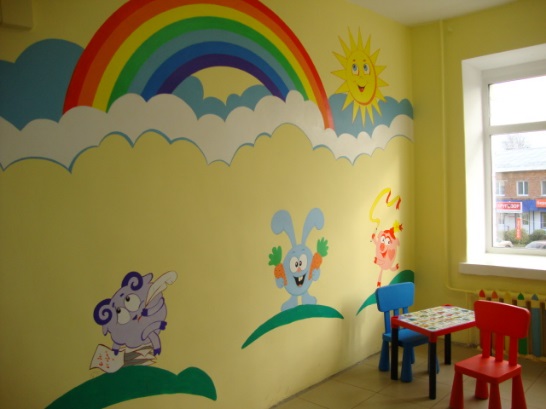 В рамках реализации приоритетного проекта по созданию новой модели медицинской организации, оказывающей первичную медико-санитарную помощь, из бюджета Удмуртской Республики на укрепление материально-технической базы детского поликлинического отделения БУЗ УР «Игринская РБ МЗ УР» выделена целевая субсидия в размере 2 475,0 тыс. руб., для обеспечения комфортности пребывания детей и родителей. Отремонтированы коридоры, регистратура с расширением холла на первом этаже, комната кормления грудных детей, крытая колясочная.
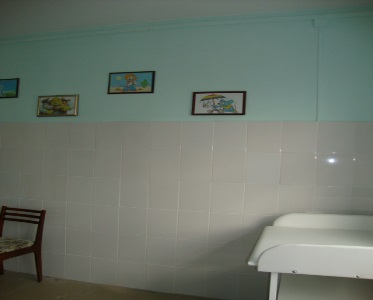 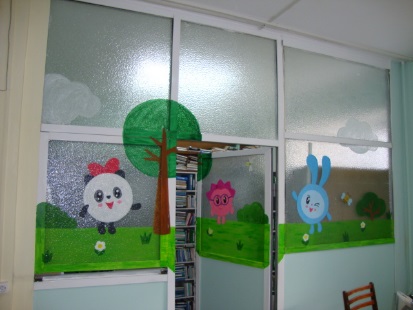 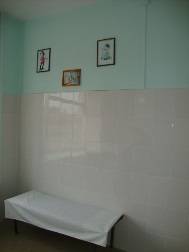 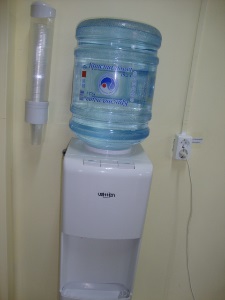 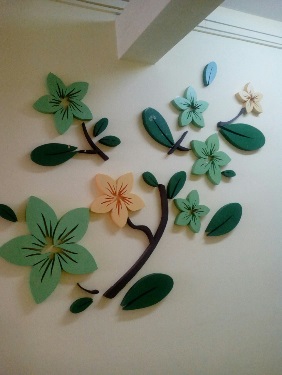 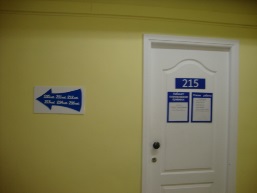 4. Программа развития детского здравоохранения, включая создание современной инфраструктуры оказания медицинской помощи детям
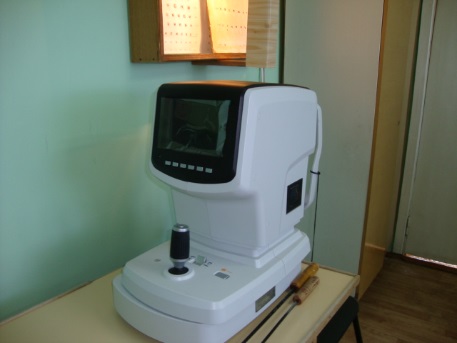 Приобретены медицинские изделия на сумму 6502205,62 рублей: ЛОР-комбайн, Дефибриллятор внешний, Автоматический рефкератометр, Автоматический анализатор клеток крови- выполнено 9065 исследований, Автоматический анализатор осадка мочи- выполнено 3113 исследований, Ультразвуковой аппарат диагностический портативный переносной с 3-мя датчиками: конвексный, линейный, фазированный- выполнено 11097 исследований, Электрокардиограф 12-канальный- выполнено 1249 исследований, Аппарат для измерения внутриглазного давления автоматический, Бинокулярный офтальмоскоп для обратной офтальмоскопии с налобной фиксацией, Автоматический периметр.
В 2019 году прошли повышение квалификации 2 педиатра «Первичная реанимация новорожденных в родильном зале» и врач акушер-гинеколог «Актуальные вопросы гинекологии детского и подросткового возраста».
Результатом профилактической направленности медицинской помощи детям - охват проф. осмотрами детей 100%, увеличение доли взятия на диспансерное наблюдение до 50% (при базовом значении 20-40%).
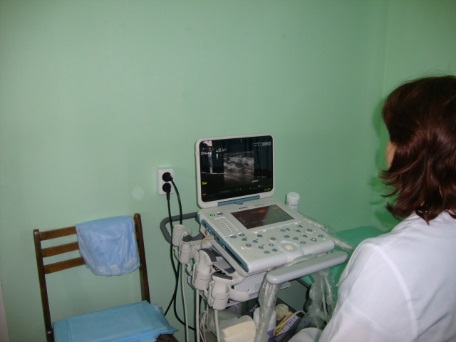 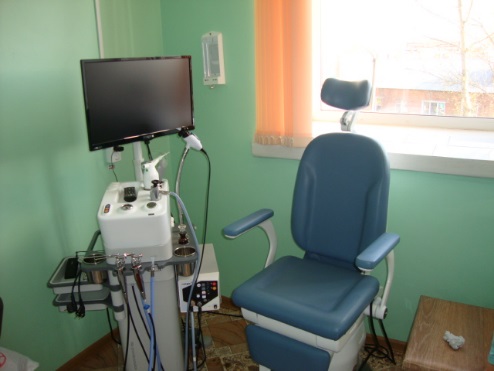 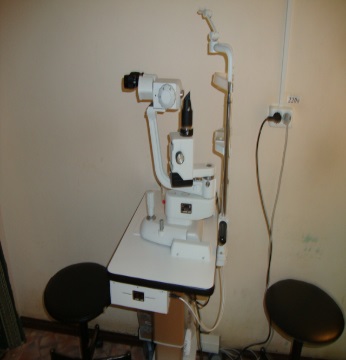 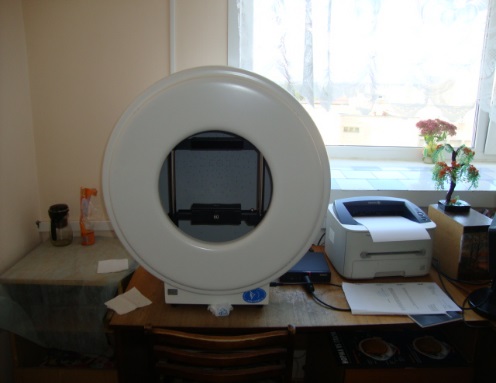 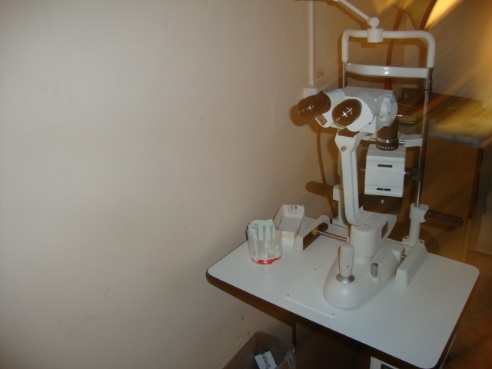 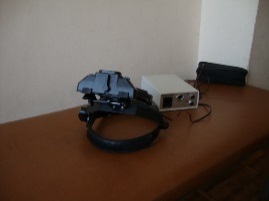 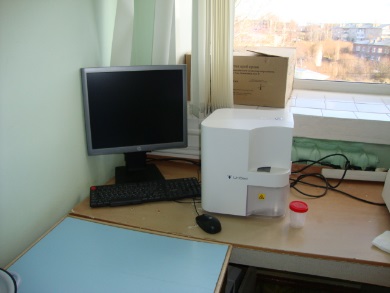 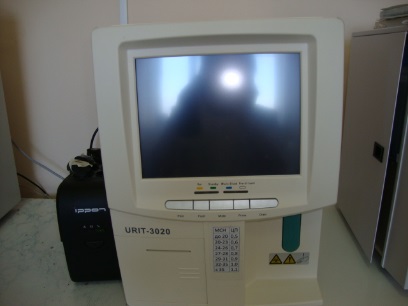 5. Обеспечение медицинских организаций системы здравоохранения квалифицированными кадрами.
Региональный проект призван преодолеть кадровый дефицит в здравоохранении.
В 2019 году обеспеченность врачебными кадрами в подразделениях, оказывающих медицинскую помощь составила 21,95 на 10000 населения (2018 г. – 23,57), должностей среднего медицинского персонала –76,67 (84,12).
В целях сокращения кадрового дефицита на уровне сельских учреждений здравоохранения продолжается реализация федеральной программы «Земский доктор». Ждем специалистов по данной программе: 2 педиатров, . С  июля 2019 года работает фельдшер в Оник-Ирымском ФАПе, с сентября приступила к работе  врач - терапевт участковый в Зуринской участковой больнице, врач анестезиолог-реаниматолог и фельдшер в Лонки-Ворцынском ФАПе, принятые  по  федеральной программе  «Земский доктор».
Прошли первичную профессиональную переподготовку по федеральным программам обучения 3 специалиста по специальностям «Онкология», «Рентгенология», и «Ультразвуковая диагностика», и 2 специалиста прошли профессиональную переподготовку по программе НМО: «Лечебная физкультура и спортивная медицина» и «Организация здравоохранения и общественное здоровье» .
88% специалистов Игринской РБ вовлечены в программу по непрерывному медицинскому образованию и ежегодно проходят курсы повышения квалификации.
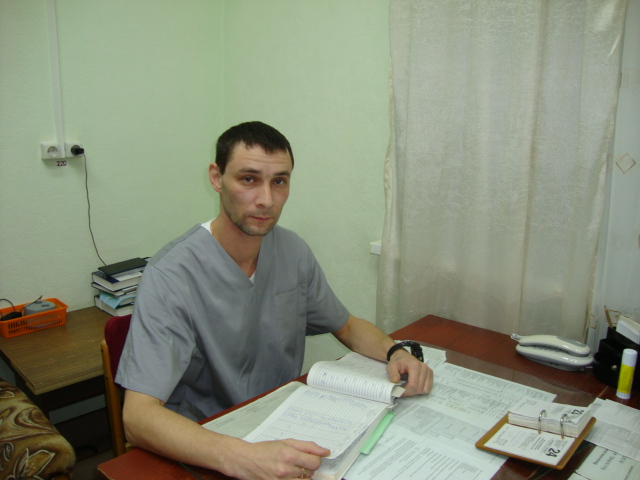 Врач анестезиолог-реаниматолог Савинцев Алексей Сергеевич
Врач терапевт участковый Перевощикова Екатерина Александровна
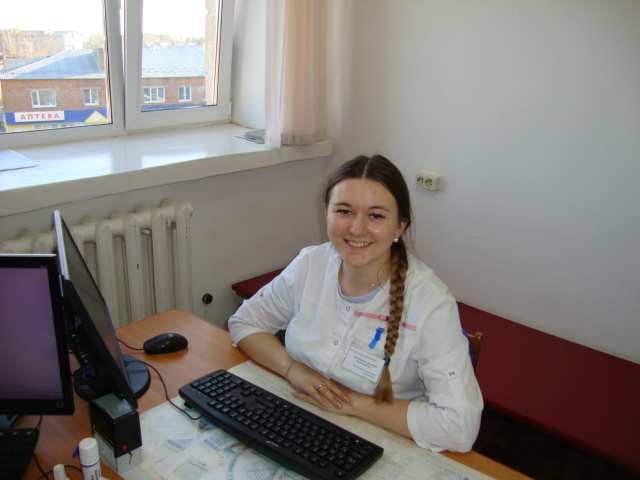 6. Создание единого цифрового контура в здравоохранении на основе единой государственной информационной системы здравоохранения
Проект должен создать полноценную информационную систему здравоохранения, включающую в себя и документооборот, и цифровые базы данных, и телемедицину.
На прием к специалистам Игринской РБ записалось в электронном виде  111161  пациентов (80,7%), в 2018г.–70,34%. С 04.09 внедрен сервис «Вызов врача на дом» – обслужено 277 вызовов. 
Ведется электронный документооборот, включающий в себя заполнение электронной амбулаторной карты и истории болезни пациента – заведено 43177 -73,1%  случаев оказания медицинской помощи (баз. показатель – 70%). Исследования методом лабораторной диагностики, лучевой диагностики, эндоскопические исследования и исследования функциональной диагностики заведены в 98,2%. Активно осуществляется выписка льготных лекарственных препаратов в электронном виде – с передачей в аптечную сеть выписано 14275 рецептов. Реализуется выписка электронных листков нетрудоспособности – оформлено 1980 листков.
Проводится электронная запись на прием к врачам Республиканских медицинских учреждений – записано 7331 пациентов.
Ежедневно проводится консультирование пациентов с Республиканскими учреждениями по телемедицине (РКДЦ – по острой коронарной патологии, 1РКБ – по острому нарушению кровообращения), еженедельно по вторникам с 1РКБ – по акушерско-гинекологической патологии, по средам с РДКБ – по проблемам детского населения. 
Активно ведется работа по информированию населения о личном кабинете «Мое здоровье» на портале Госуслуг, данной услугой воспользовалось 981 человек.
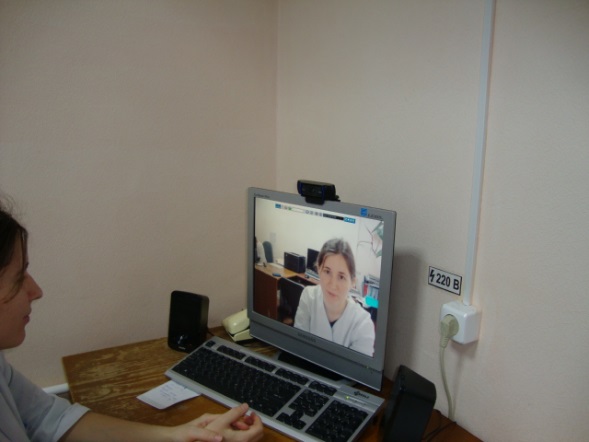 5 декабря 2019 года установлено компьютерное оборудование с подключением интернета на ФАПы: Сепский, Лонки-Ворцынский и Кабачигуртский, в 2020 году будут подключены еще 10 ФАПов.
7. Национальный проект «Демография»
Региональный проект «Старшее поколение» направлен на создание к 2024 году условий для активного долголетия, качественной жизни граждан пожилого возраста, мотивации к ведению гражданами здорового образа жизни.
Проведена вакцинация против пневмококковой инфекции граждан старше трудоспособного возраста из групп риска, проживающих в учреждениях социального обслуживания – привито – 56 человек, 100% от планируемого.
В мае 2019 года открыт гериатрический кабинет в БУЗ УР "Игринская РБ МЗ УР", в виду ухода специалиста в декретный отпуск, в данное время руководит работой Н.И.Скурыгина. В рамках Регионального проекта «Старшее поколение» с 6 сентября осуществляется подвоз работниками КСЦОН граждан 65 лет и старше для прохождения диспансеризации и профилактических осмотров, в поликлинике  пациентов встречают и  сопровождают медицинские сестры отделения медицинской профилактики, осуществлено 55 выездов, осмотрен 231 человек.
Всего за год прошло диспансеризацию и профилактические осмотры  2434 человека, под диспансерном наблюдении находится 94%.
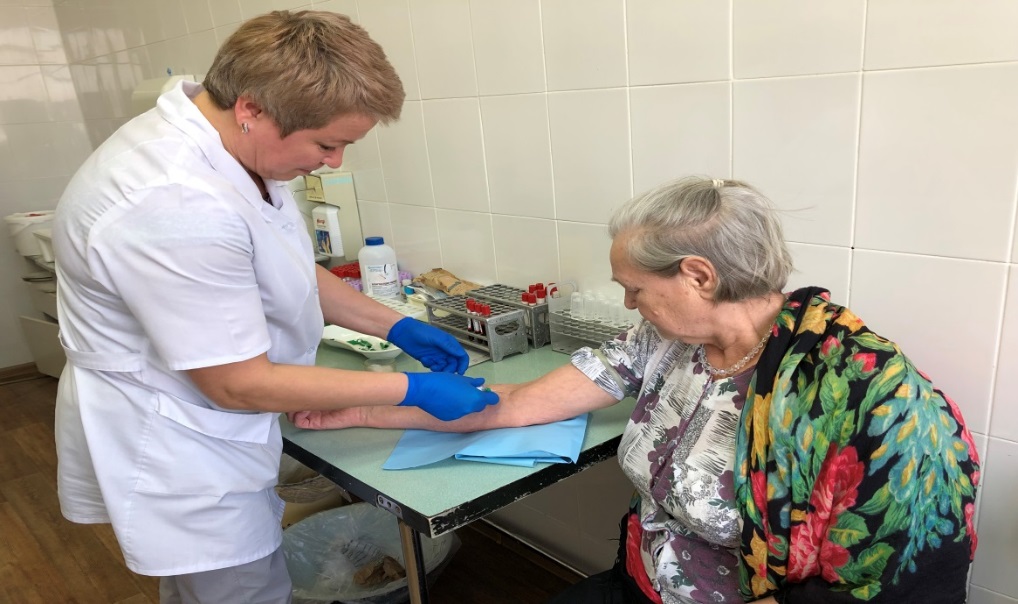 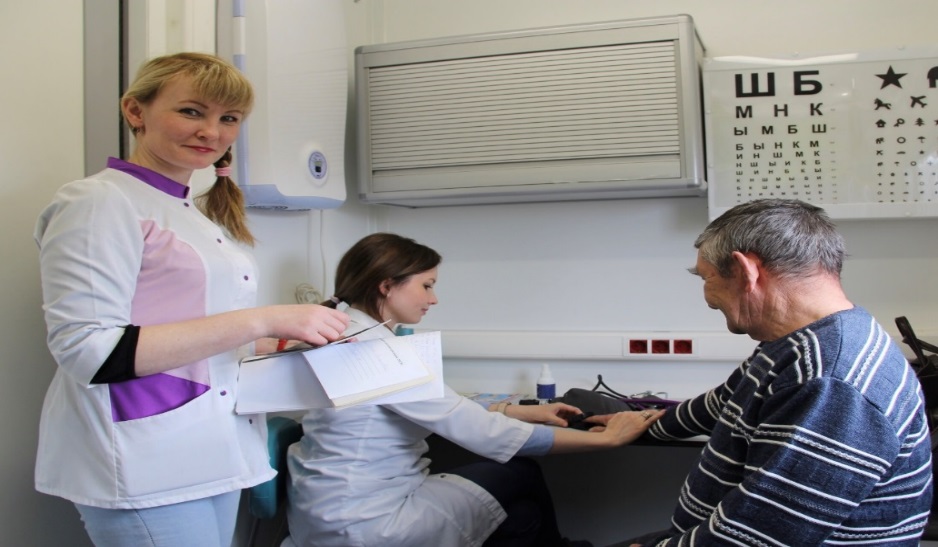 8. Региональный проект «Укрепление общественного здоровья».
Удмуртская Республика вошла в число «пилотных» регионов по реализации федерального проекта «Укрепление общественного здоровья».
Основные мероприятия проекта – это создание в республике Центра общественного здоровья и проведение информационной кампании, направленной на пропаганду здорового образа жизни. В республике открылся такой центр на базе Республиканского центра медицинской профилактики.
 В рамках информационной кампании в Игринском районе проводятся массовые профилактические мероприятия: проведено 167 лекций, 384 мероприятий «Школа здоровья», 22 массовых мероприятия; 15 «Прогулки с врачом»; углублённое консультирование по ЗОЖ в центрах здоровья для детей.
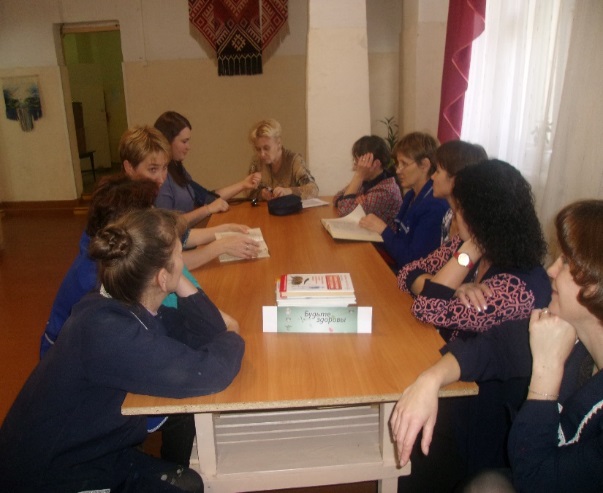 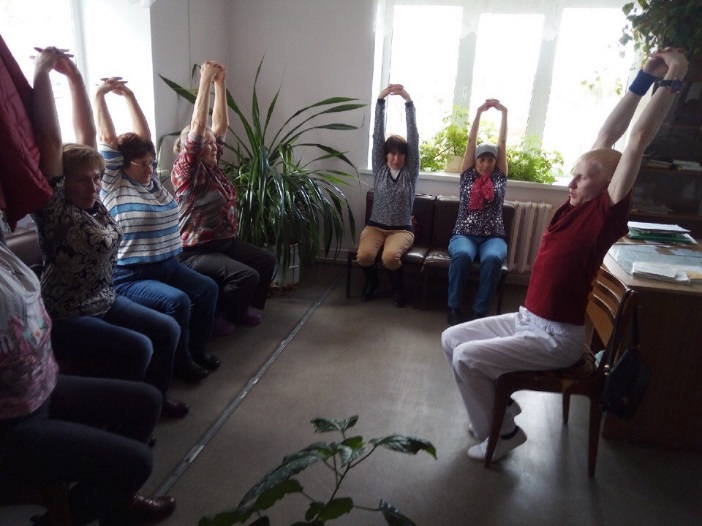 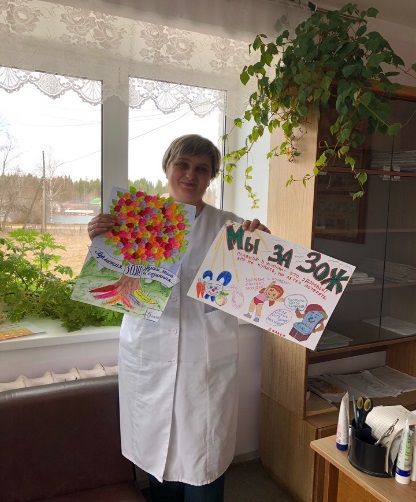 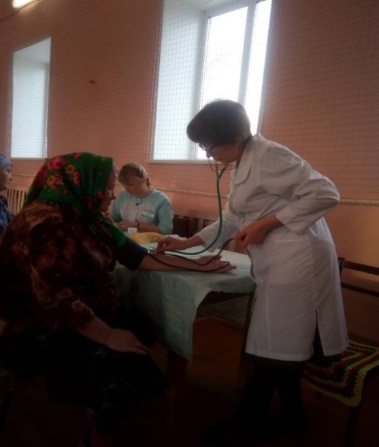 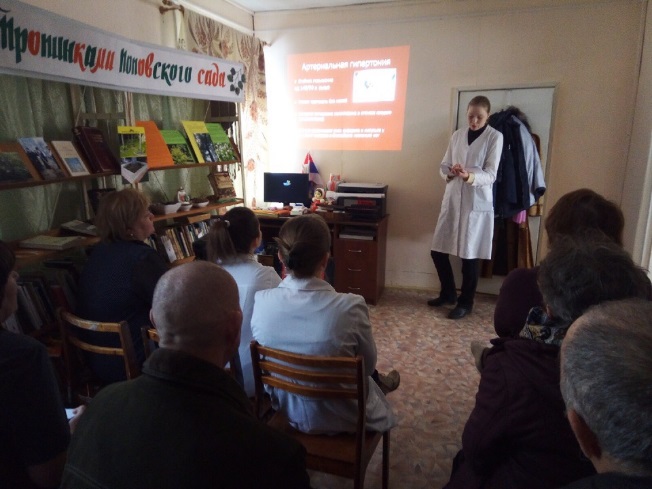 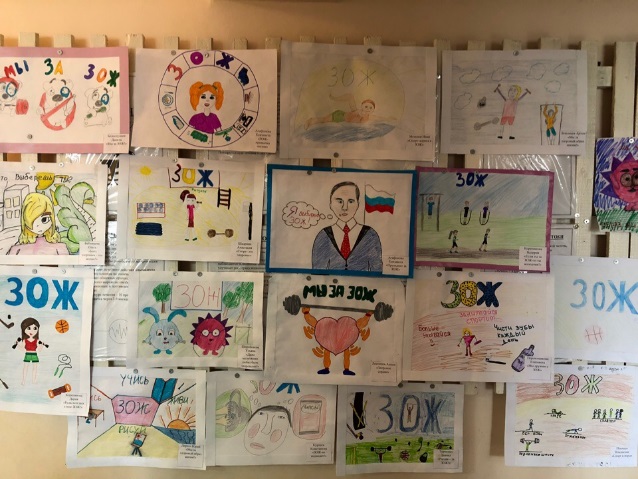 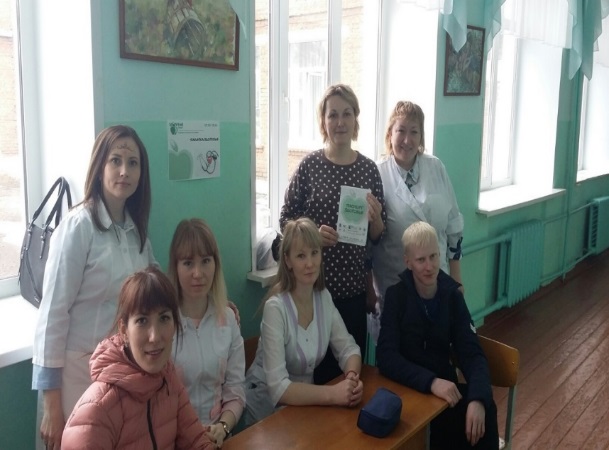 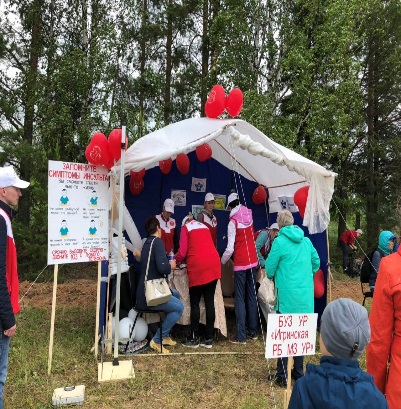 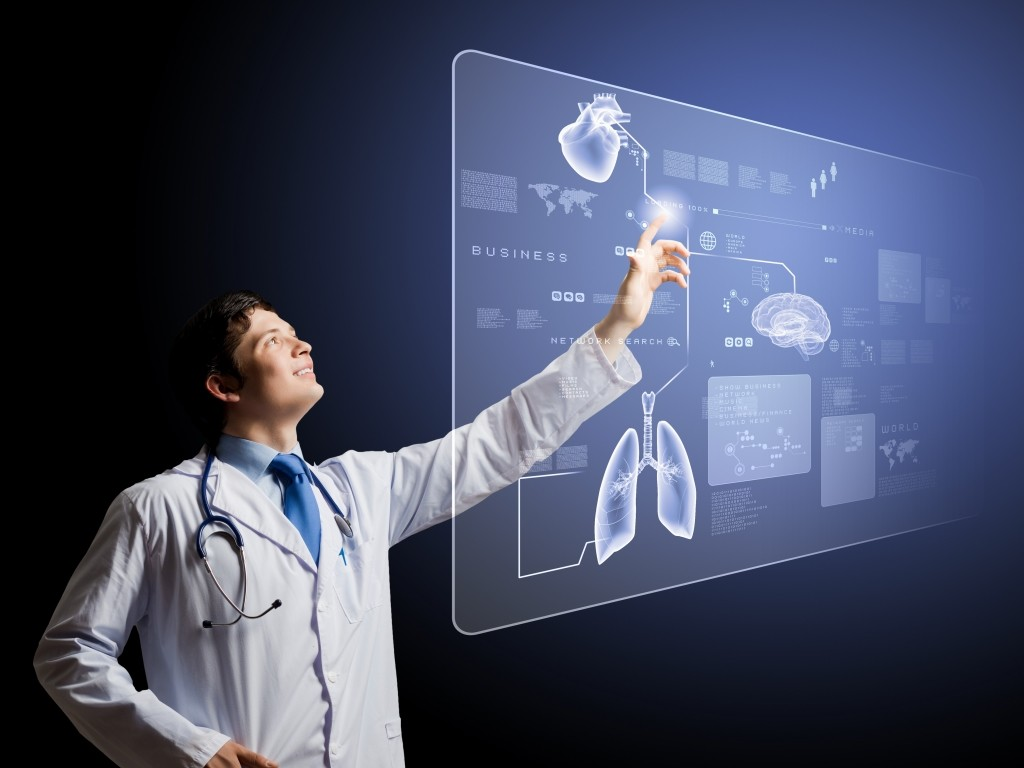 Спасибо за внимание!!